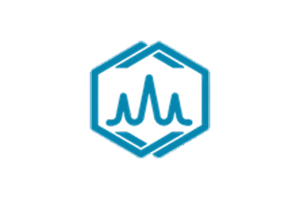 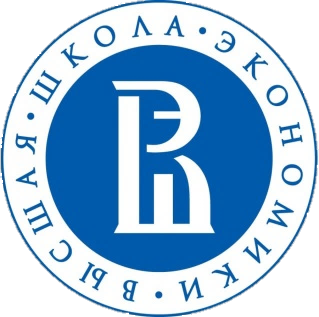 Циклопентадиенилборгидридные комплексы РЗЭ в катализе полимеризации непредельных соединений
Пересечение фундаментальной и прикладной науки
Фундаментальная
наука
Прикладная
наука
Cat
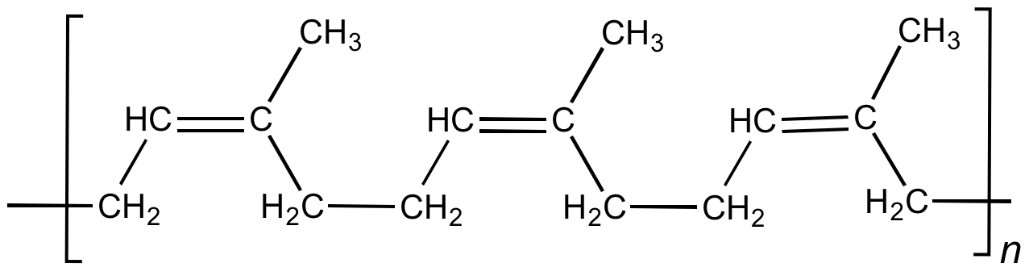 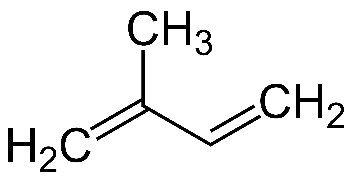 2
Синтез прекатализаторов для полимеризации
В литературе описано небольшое кол-во боргидридных комплексов лантанидов, которые используются для полимеризации. Один из комплексов являться пентаметилциклопентадиенил боргидрид самария, он используеться для полимеризации стирена и капролактона. Группы BH4 вокруг самария(II) оказывают явное влияние на полимеризацию , поскольку было замечено, что SmI2(THF)2 обладает очень низкой реакционной способностью: для полного превращения мономера e-CL необходимо было в течение нескольких часов кипятить реакционную смесь в ТГФ
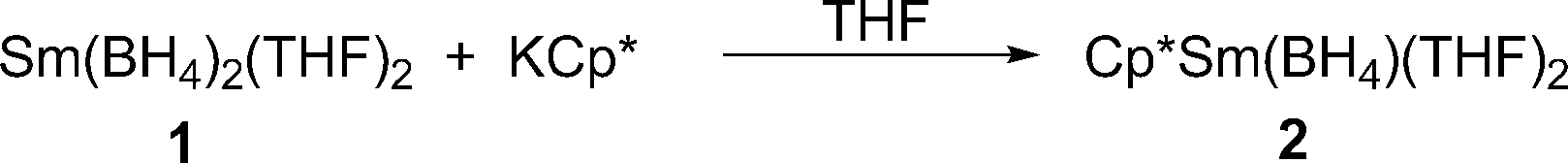 doi: 10.1039/c001909g
Рис. 1
В литературе был приведены катализаторы для полимеризации изопрена (Рис 2) .
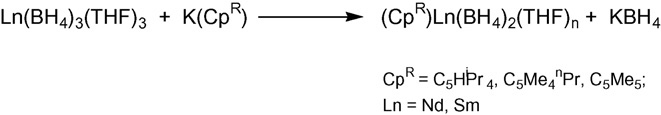 doi:10.1016/j.jallcom.2007.04.140
3
Рис. 2
В нашей лаборатории были синтезированы циклопентадиенилборгидридные комплексы неодима, тербия, лантана, гадолиния и  лютеция, общая схема синтеза представлена на рисунке 3. Данные катализаторы использовались для полимеризации капролактона.
doi.org/10.1016/j.ica.2021.120638
4
Полимеризация в литературе
Часть 1: изопрен
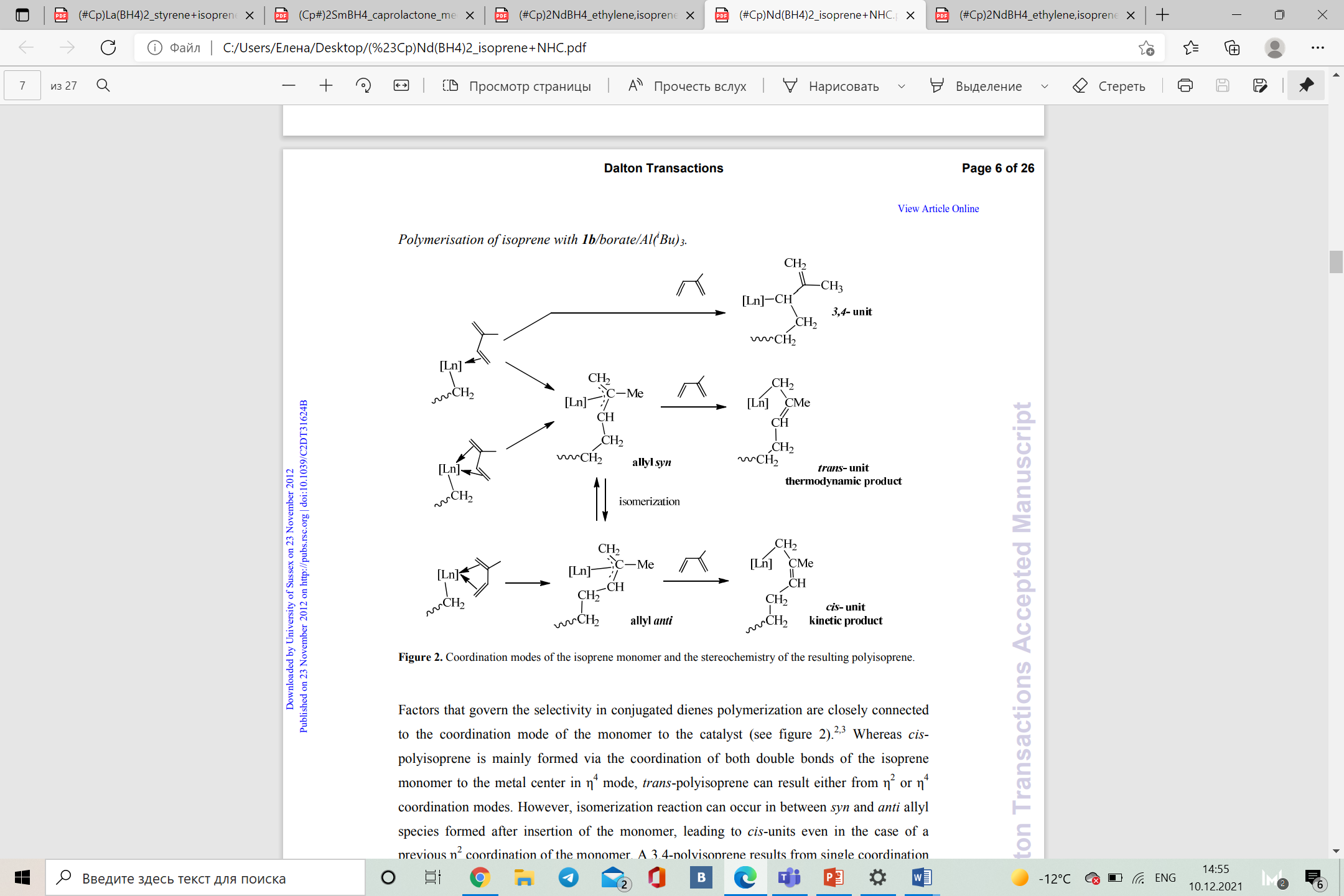 pre-catalysts : 
Cp*Ln(BH4)2(THF)2
Cp*Ln(BH4)2(THF)2/L, L being a N-heterocyclic carbine

co-catalysts :
Al(iBu)3 combined with a borate activator 
(TB = [CPh3][B(C6F5)4] or HNB = [HNMe2Ph][B(C6F5)4]
Mg dialkyl (BEM = nBuEtMg; DBM = nBu2Mg)
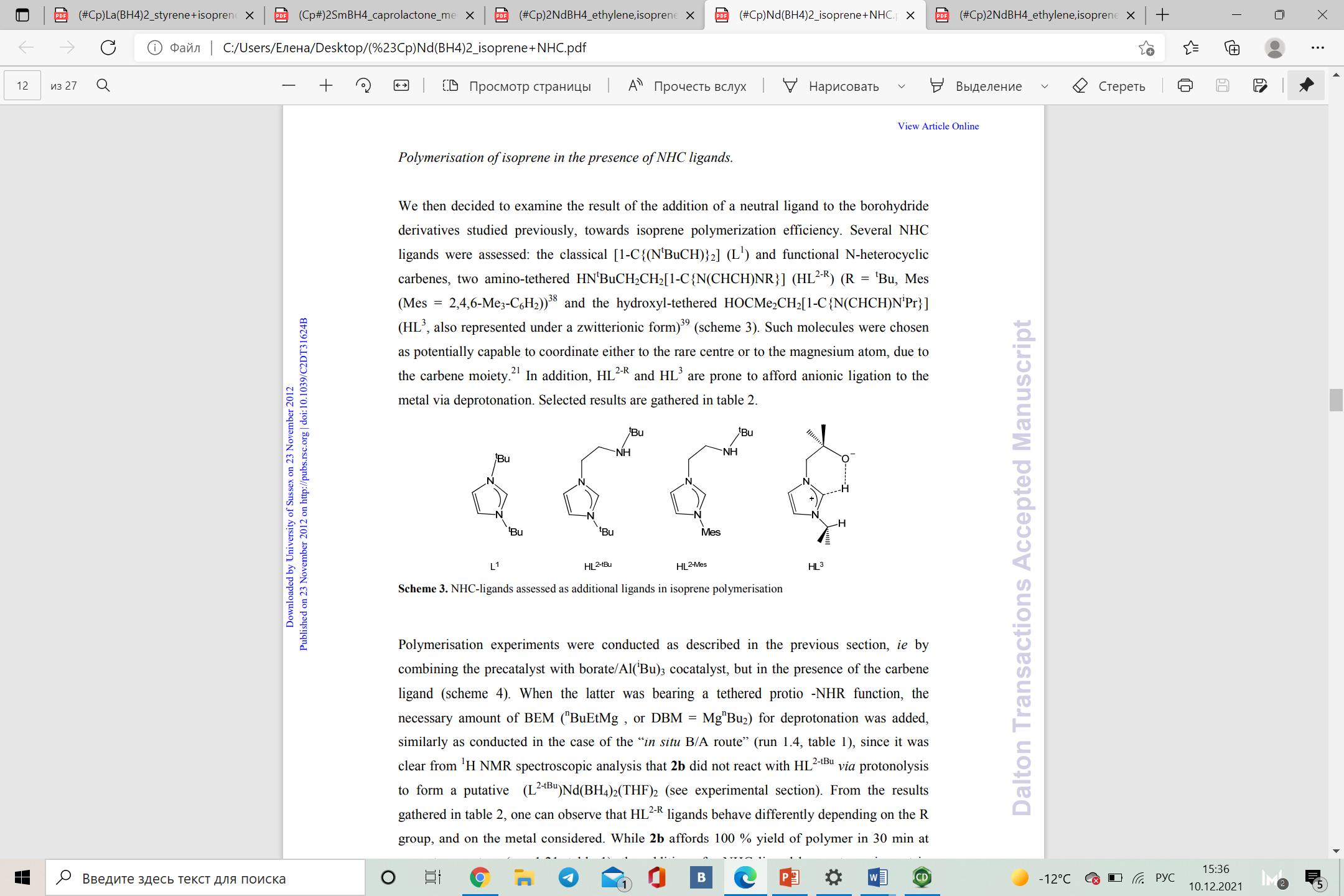 Получение полиизопрена
5
doi:10.1039/C2DT31624B
Полимеризация в литературе
Часть 3: этилен
Часть 2: изопрен + стирол
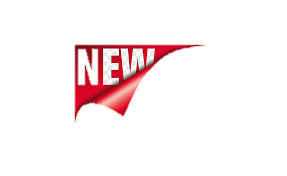 Cp2*Nd(BH4)2(THF)
n-BuEtMg
Cp*Ln(BH4)2(THF)2 (Ln=La, Nd)
6
doi: 10.1002/marc.200800734
doi:10.1016/j.jorganchem.2005.08.036
Полимеризация в литературе
Часть 4: капролактон
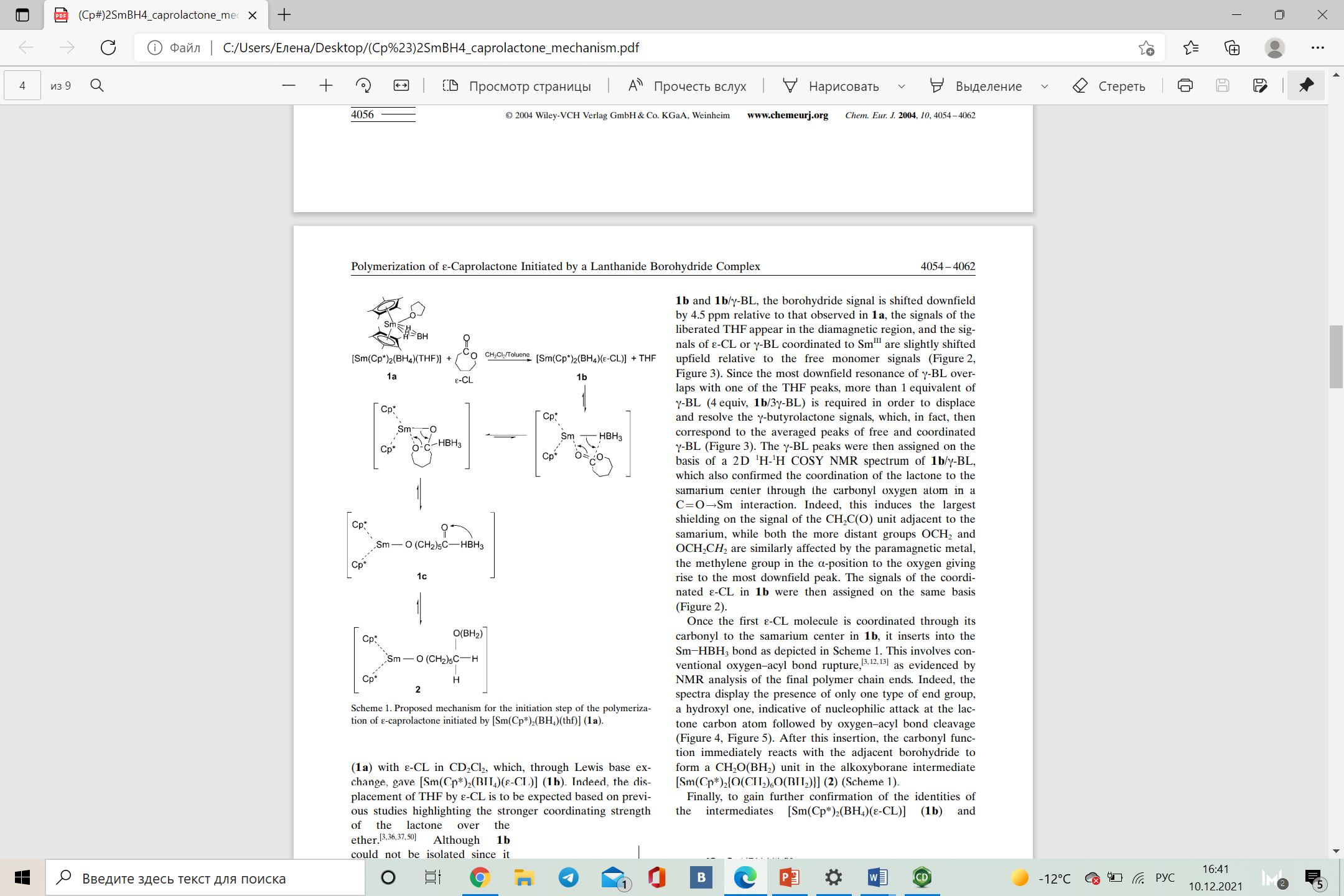 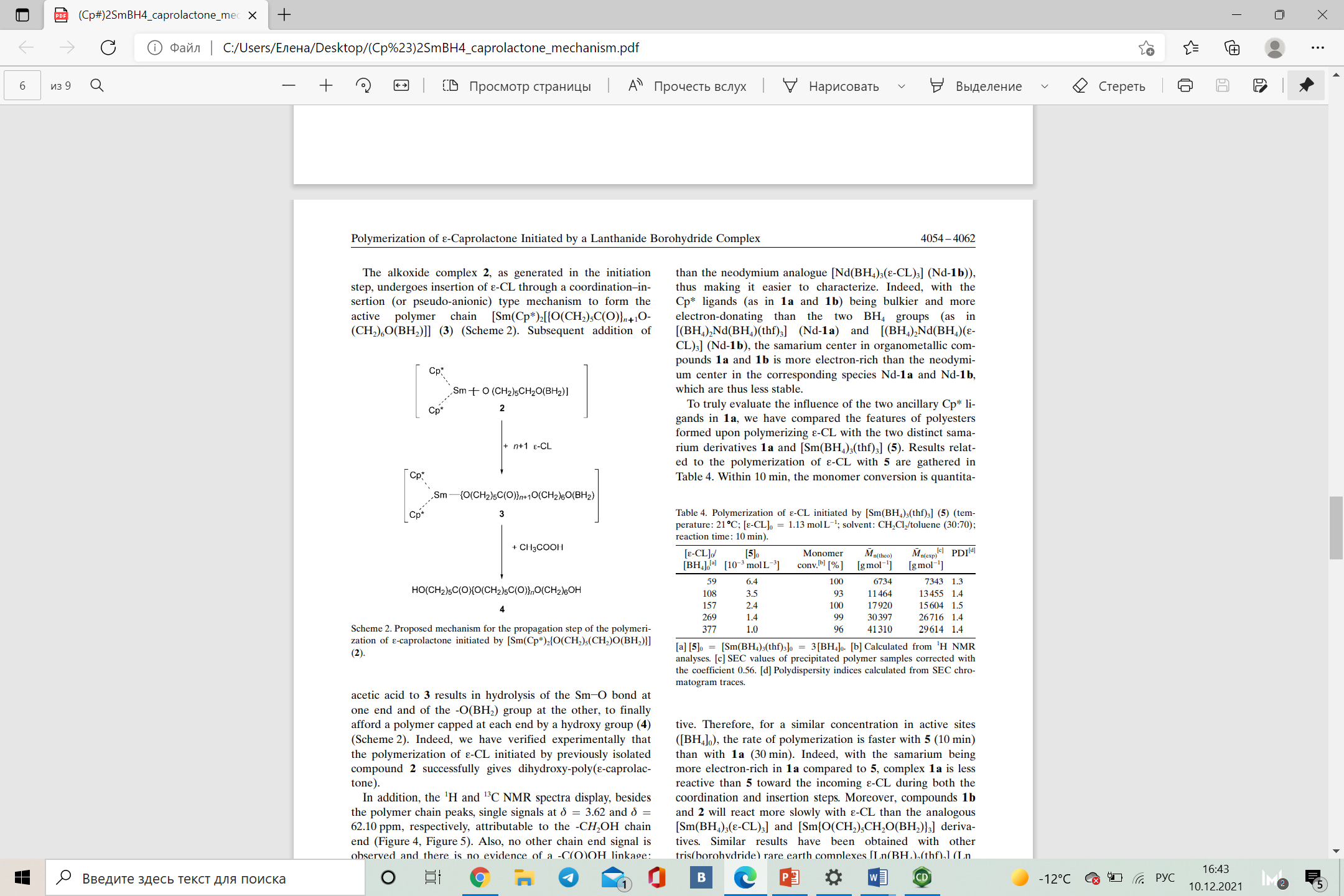 [Sm(Cp*)2(BH4)(THF)]
vs
[Nd(BH4)3(THF)3 ]
7
doi: 10.1002/chem.200400319
Полимеризация в лаборатории
[Cp2Nd(BH4)2][Na(18-crown-6)(THF)2](Nd1)
[CpNd(BH4)2(THF)2] (Nd2)
[Cp2Nd(BH4)(THF)] (Nd3)
[Nd(BH4)3(THF)3.5] (Nd4).
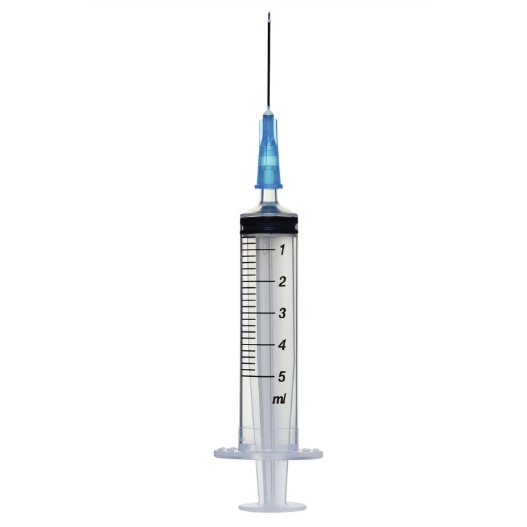 Перчаточный бокс
Раствор катализатора (Nd1/Nd2/Nd3/Nd4)
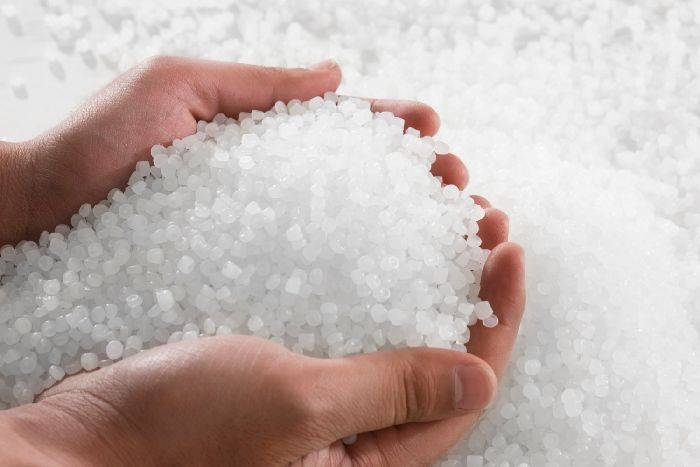 Капролактон + толуол
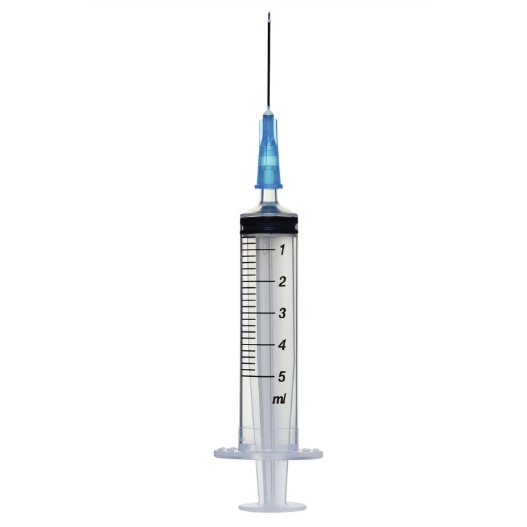 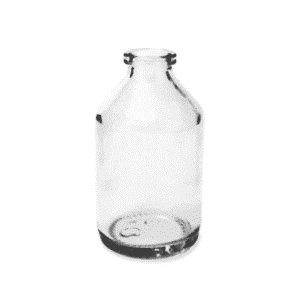 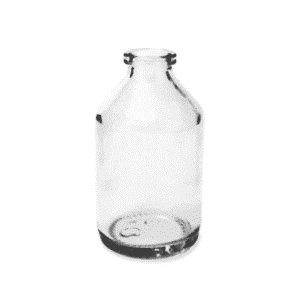 8
9